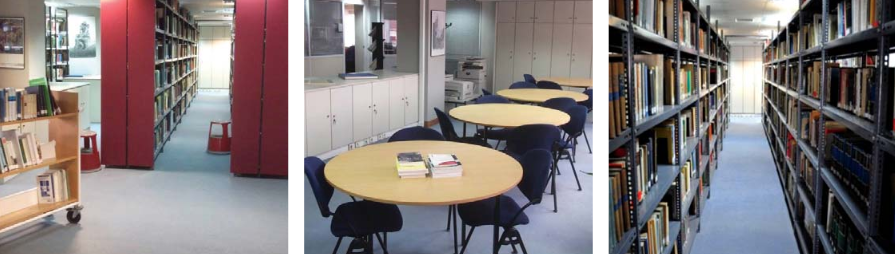 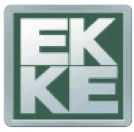 ΕΘΝΙΚΟ ΚΕΝΤΡΟ ΚΟΙΝΩΝΙΚΩΝ ΕΡΕΥΝΩΝ (Ε.Κ.Κ.Ε.)
Καθηγητής Νίκος Δεμερτζής 
Διευθυντής και Πρόεδρος ΔΣ
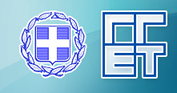 ΕΘΝΙΚΟ ΣΥΜΒΟΥΛΙΟ 
ΕΡΕΥΝΑΣ ΚΑΙ ΚΑΙΝΟΤΟΜΙΑΣ  (E.Σ.Ε.Κ.)
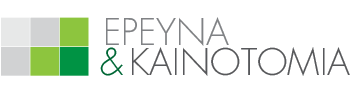 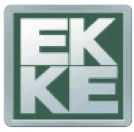 Νομική προσωπικότητα
Νομικό Πρόσωπο Δημοσίου Δικαίου (ΝΠΔΔ), εποπτεύεται από τον Υπουργό Παιδείας, Έρευνας και Θρησκευμάτων και τη Γενική Γραμματεία Έρευνας και Τεχνολογίας, έχει έδρα την Αθήνα.

Ιδρύθηκε με το ν. δ. 3998/1959 (ΦΕΚ Α’ 226) με την ονομασία Κέντρο Κοινωνικών Επιστημών Αθηνών και μετονομάσθηκε σε Εθνικό Κέντρο Κοινωνικών Ερευνών (ΕΚΚΕ) με το β. δ. 502/1968 (ΦΕΚ Α΄ 168) και τον α. ν. 539/1968 (ΦΕΚ Α΄ 203)
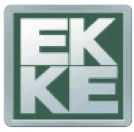 Αποστολή
Διενέργεια επιστημονικών κοινωνικών ερευνών σχετικών με τη διάρθρωση και τη δυναμική της ελληνικής κοινωνίας στο ευρωπαϊκό και διεθνές πλαίσιο. 
Προαγωγή και διάδοση των κοινωνικών επιστημών και των μεθόδων της κοινωνικής έρευνας.
Συνεργασία με δημόσιους και ιδιωτικούς φορείς για την ανάπτυξη και την αξιοποίηση των αποτελεσμάτων των ερευνών και των εφαρμογών τους στον προγραμματισμό των δημόσιων πολιτικών. 
Συμμετοχή στον ενιαίο χώρο ανώτατης παιδείας και έρευνας.
Στρατηγικοί στόχοι 2014-2020
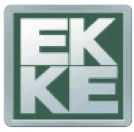 Συνεκτικότητα, συνέχεια  & ανάπτυξη των ερευνητικών του προγραμμάτων σε τομείς της αρμοδιότητάς του με κριτήριο την αριστεία
Ενίσχυση  της εξωστρέφειας και της διεθνούς παρουσίας του
Συστηματική ανάδειξη του ΕΚΚΕ σε συμβουλευτικό φορέα της ελληνικής πολιτείας και διεθνών οργανισμών για τον εντοπισμό και τεκμηριωμένη αντιμετώπιση κοινωνικών προβλημάτων
Ανάπτυξη ερευνητικών υποδομών
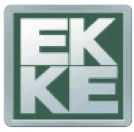 Το ΕΚΚΕ με αριθμούς
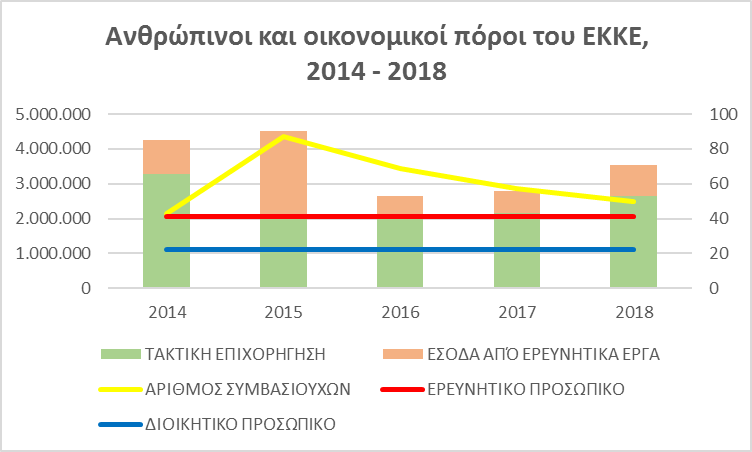 Το ΕΚΚΕ για το διάστημα 2014 - 2018 υπέβαλε 90 ερευνητικές προτάσεις και υλοποίησε 47 έργα. 

Για το σύνολο της περιόδου κατέγραψε έσοδα από τακτική επιχορήγηση ύψους 12 εκ. ευρώ και 5,5 εκ. ευρώ ως έσοδα από ερευνητικά έργα.
Με μια ματιά, το ανθρώπινο δυναμικό του ΕΚΚΕ απαρτίζεται από 41 Ερευνητές & Ειδικούς Λειτουργικούς Επιστήμονες και 22 Ειδικούς Τεχνικούς Επιστήμονες & Διοικητικούς υπαλλήλους, ενώ πλαισιώνεται από έναν αριθμό Συμβασιούχων που αθροίζεται σε 306 συμβάσεις για το παραπάνω χρονικό διάστημα.
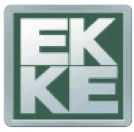 Επιχειρησιακοί Διοικητικοί Στόχοι - 2018
Βελτίωση διαδικασιών υποστήριξης και διαχείρισης ερευνητικών προγραμμάτων, έργων και μελετών και διάχυση ερευνητικών αποτελεσμάτων. 
Συντονισμός και ενίσχυση των συνεργασιών και της διεθνούς δικτύωσης του ΕΚΚΕ με δημόσιους και ιδιωτικούς φορείς.
Ενίσχυση της αποδοτικότητας και αποτελεσματικότητας των οικονομικών και διοικητικών δομών του ΕΚΚΕ.
ΟΡΓΑΝΟΓΡΑΜΜΑ
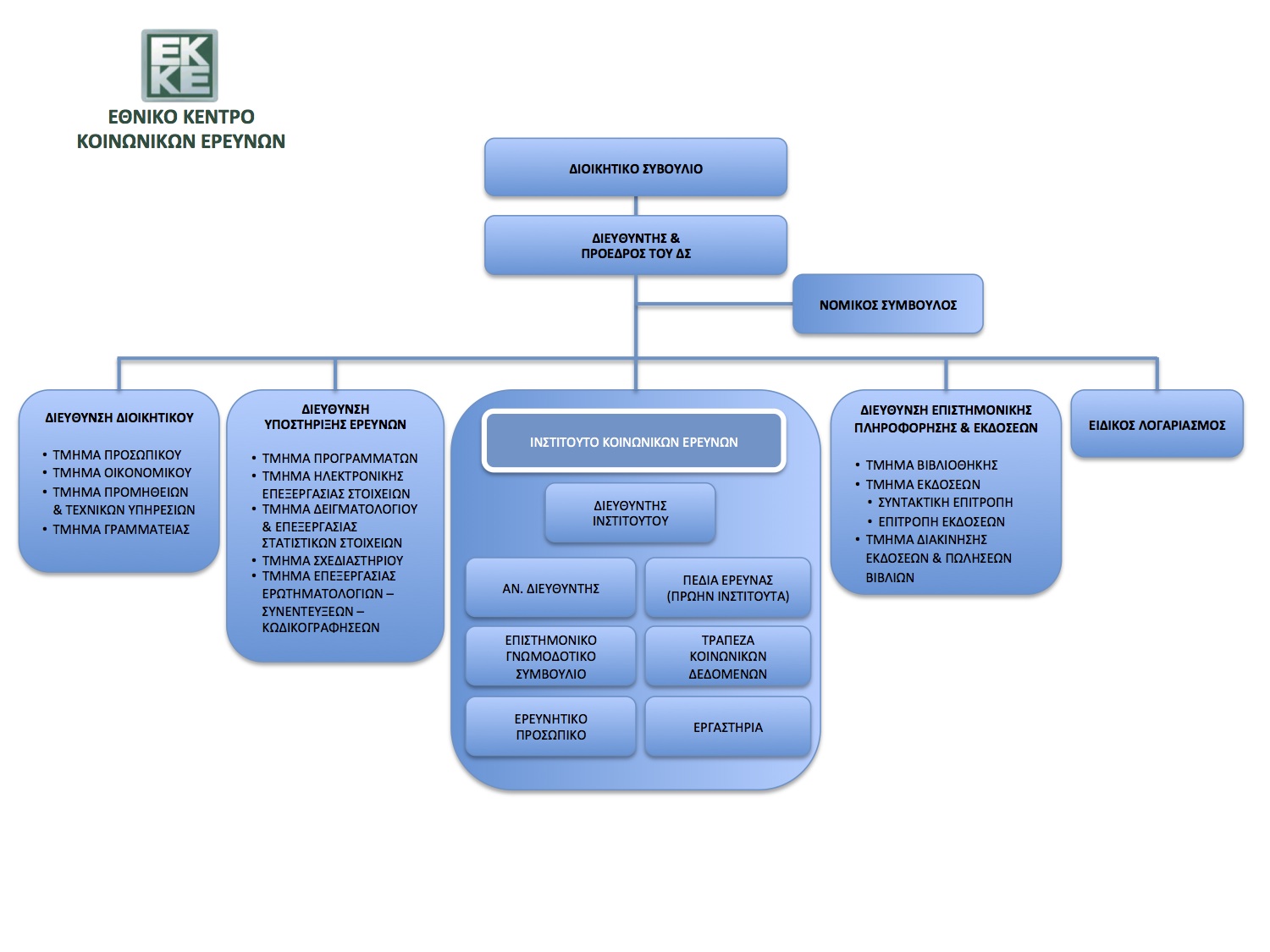 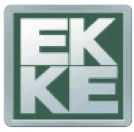 Επιμερισμός των Επιχειρησιακών Διοικητικών Στόχων του ΕΚΚΕ για το 2018
ΔΙΕΥΘΥΝΣΗ ΔΙΟΙΚΗΤΙΚΟΥ

ΔΙΕΥΘΥΝΣΗ ΕΠΙΣΤΗΜΟΝΙΚΗΣ ΠΛΗΡΟΦΟΡΗΣΗΣ ΚΑΙ ΕΚΔΟΣΕΩΝ 

ΔΙΕΥΘΥΝΣΗ ΥΠΟΣΤΗΡΙΞΗΣ ΕΡΕΥΝΩΝ
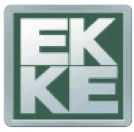 Επιμερισμός Στόχων για το 2018: ΔΙΕΥΘΥΝΣΗ ΔΙΟΙΚΗΤΙΚΟΥ
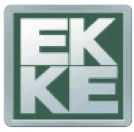 Επιμερισμός  Στόχων για το 2018:  ΔΙΕΥΘΥΝΣΗ ΕΠΙΣΤΗΜΟΝΙΚΗΣ ΠΛΗΡΟΦΟΡΗΣΗΣ ΚΑΙ ΕΚΔΟΣΕΩΝ
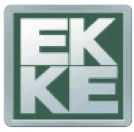 Επιμερισμός Στόχων για το 2018:  ΔΙΕΥΘΥΝΣΗ ΥΠΟΣΤΗΡΙΞΗΣ ΕΡΕΥΝΩΝ
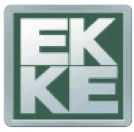 ΝΕΟ ΟΡΓΑΝΟΓΡΑΜΜΑ
ΔΙΟΙΚΗΤΙΚΟ ΣΥΜΒΟΥΛΙΟ
ΜΟΝΑΔΑ ΟΙΚΟΝΟΜΙΚΗΣ & ΔΙΟΙΚΗΤΙΚΗΣ ΔΙΑΧΕΙΡΙΣΗΣ 
(ΕΛΚΕ)
ΔΙΕΥΘΥΝΤΗΣ &
ΠΡΟΕΔΡΟΣ ΤΟΥ ΔΣ
ΓΡΑΦΕΙΟ ΝΟΜΙΚΟΥ ΣΥΜΒΟΥΛΟΥ
Γραμματεία Διοίκησης (Αυτοτελές Γραφείο)
ΙΝΣΤΙΤΟΥΤΟ ΚΟΙΝΩΝΙΚΩΝ ΕΡΕΥΝΩΝ
ΔΙΕΥΘΥΝΣΗ Διοικητικων, ΟΙΚΟΝΟΜΙΚΩΝ ΥΠΗΡΕΣΙΩΝ  και ΑΝΑΠΤΥΞΗΣ
ΔΙΕΥΘΥΝΣΗ ΥΠΟΣΤΗΡΙΞΗΣ ΕΡΕΥΝΩΝ 
ΚΑΙ ΤΕΚΜΗΡΙΩΣΗΣ
ΔΙΕΥΘΥΝΤΗΣ ΙΝΣΤΙΤΟΥΤΟΥ
Τμήμα Διαχείρισης Ανθρώπινου Δυναμικού και Διοίκησης
Τμήμα Διαμεσολάβησης, Επικοινωνίας και Διάχυσης Ερευνητικών Αποτελεσμάτων
ΑΝ. ΔΙΕΥΘΥΝΤΗΣ
ΕΠΙΣΤΗΜΟΝΙΚΟ ΣΥΜΒΟΥΛΙΟ ΙΝΣΤΙΤΟΥΤΟΥ
ΑΠΟΘΕΤΗΡΙΟ
ΚΟΙΝΩΝΙΚΩΝ ΔΕΔΟΜΕΝΩΝ
Τμήμα Προϋπολογισμού και Οικονομικής Διαχείρισης
Τμήμα Εφαρμογών Πληροφορικής και Τεχνικής Υποστήριξης Ερευνών
ΕΡΓΑΣΤΗΡΙΑ 
 Εργαστήριο Κοινωνικών   
   Ερευνών WebLab 
 Εργαστήριο Μεθοδολογίας    
   και Έρευνας στην    
   εγκληματικότητα   
   WORK_ON_CRIME 
 Εργαστήριο Δημόσιων 
   Πολιτικών
 Εργαστήριο Ερευνών για το 
   Φύλο GENDER_RES
 Εργαστήριο για την 
   Παρακολούθηση των 
   Πολιτικών Κοινωνικής  
   Συνοχής 

ΠΑΡΑΤΗΡΗΤΗΡΙΑ
 Παρατηρητήριο της 
  Κοινωνικής Οικονομίας
 Παρατηρητήριο 
  Καταπολέμησης των 
  Διακρίσεων
 Παρατηρητήριο 
  Θερμαλισμού – Ιαματικών 
  Πηγών
ΕΡΕΥΝΗΤΙΚΟ ΠΡΟΣΩΠΙΚΟ
Τμήμα Πληρωμών
Τμήμα Βιβλιοθήκης, Τεκμηρίωσης και Εκδόσεων
Τμήμα Επιχειρησιακού Σχεδιασμού, Οργάνωσης και Καινοτομίας
Αυτοτελές Γραφείο Προμηθειών
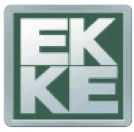 Πλεονεκτήματα & αδυναμίες…
…ευκαιρίες & απειλές
ΠΛΕΟΝΕΚΤΗΜΑΤΑ
ΑΔΥΝΑΜΙΕΣ
6 δεκαετίες εμπειρία – τεχνογνωσία στην κοινωνική έρευνα – Συμβουλευτικές υπηρεσίες
Μοναδικός δημόσιος φορέας κοινωνικής έρευνας
Διεθνείς δικτυώσεις και συνεργασίες
Άντληση εξωτερικών χρηματοδοτήσεων 
Αναβαθμισμένα πληροφοριακά συστήματα διοικητικών-οικονομικών λειτουργιών.
Αναβάθμιση ερευνητικών υποδομών- αυτοτελές ερευνητικό εργαστήριο  (WebLab)
Μειωμένοι δημόσιοι πόροι για κοινωνική έρευνα 
Συνεχής μείωση προσωπικού 
Υψηλός ηλικιακός  μ.ό. 
 Ασυνέχεια υλοποίησης διεθνών  ερευνών 
Περιορισμένη βασική έρευνα
ΑΠΕΙΛΕΣ
ΕΥΚΑΙΡΙΕΣ
Κατακερματισμός  ερευνητικών προγραμμάτων  
Περιορισμένη αναγνώριση της αναγκαιότητας για κοινωνική έρευνα
Brain Drain – Brain Waste
Ασταθές εξωτερικό διοικητικό περιβάλλον
Παρατεταμένη οικονομικο-κοινωνική κρίση
Ενίσχυση συνεργειών  με ΑΕΙ & ΤΕΙ (διδασκαλία, εκπόνηση διπλωματικών – διδακτορικών εργασιών, κ.λπ.)
Συμπράξεις με άλλα ερευνητικά κέντρα
Αναζήτηση χορηγιών & δωρεών
Διεύρυνση συμμετοχής στον διεθνή ερευνητικό ιστό
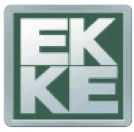 Ανάπτυξη Ερευνητικών Δομών
Ίδρυση Ινστιτούτου Πολιτικών Ερευνών 
Με τον ν. 4521/2018 «Ίδρυση Πανεπιστημίου Δυτικής Αττικής και άλλες διατάξεις» (ΦΕΚ 38/Α/2-3-2018) ιδρύθηκε το Ινστιτούτο Πολιτικών Ερευνών στο ΕΚΚΕ. 
  Ανάπτυξη Ινστιτούτου Κοινωνικών Ερευνών (ΙΚΕ)
1. Εργαστήριο Κοινωνικών Ερευνών – WebLab. 
2. Εργαστήριο Μεθοδολογίας και Έρευνας στην Εγκληματικότητα  WORK_ON_CRIME. 
3. Εργαστήριο Δημόσιων Πολιτικών. 
4. Εργαστήριο Ερευνών για το Φύλο GENDER_RES.
5. Εργαστήριο για την Παρακολούθηση των Πολιτικών Κοινωνικής Συνοχής.
6. Παρατηρητήριο της Κοινωνικής Οικονομίας. 
7. Παρατηρητήριο Καταπολέμησης των Διακρίσεων.
8. Παρατηρητήριο Θερμαλισμού-Ιαματικών Πηγών.
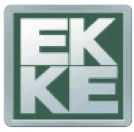 Ανάπτυξη Ερευνητικών Υποδομών Ι
So.Da.Net . Η Ελληνική ερευνητική υποδομή για τις κοινωνικές επιστήμες
Στο πλαίσιο του προγράμματος «CESSDA ΑΤΤΙΚΗ - Υποστήριξη και ανάπτυξη ελληνικών εταίρων για συμμετοχή στις Κοινοπραξίες των Ευρωπαϊκών Ερευνητικών Υποδομών στα πλαίσια του ESFRI/2006» δημιουργήθηκε η ελληνική ερευνητική υποδομή για τις κοινωνικές επιστήμες So.Da.Net (www.sodanet.gr). Το So.Da.Net έχει ενταχθεί στον Εθνικό Οδικό Χάρτη Ερευνητικών Υποδομών 2014-2020. Η Ελλάδα είναι μέλος της CESSDA (Consortium of European Social Data Archives) μέσω του ερευνητικού δικτύου So.Da.Net. του οποίου συντονιστής είναι το ΕΚΚΕ αποτελώντας τον ελληνικό κόμβο της ευρωπαϊκής υποδομής.
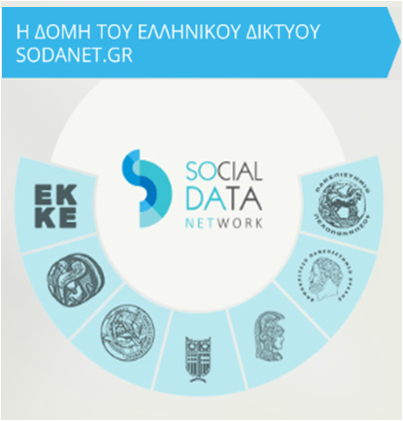 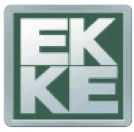 Ανάπτυξη Ερευνητικών Υποδομών ΙI
Clarin:el - Yποδομή γλωσσικών πόρων, τεχνολογιών και υπηρεσιών
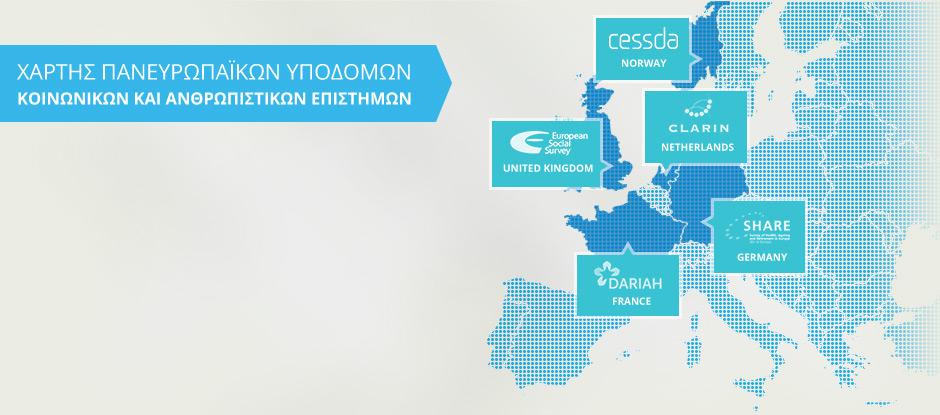 Το ΕΚΚΕ συμμετέχει ως εταίρος στην υποδομή Clarin:el το οποίο συντονίζεται από το Ερευνητικό Κέντρο «Αθηνά».
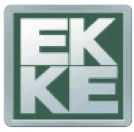 Ανάπτυξη Ερευνητικών Υποδομών ΙIΙ
Πανόραμα Απογραφικών Δεδομένων 
Στο πλαίσιο του προγράμματος «Δυναμική Διαχείριση Βάσεων Κοινωνικών Δεδομένων και Χαρτογραφικών Αναπαραστάσεων – SoDaMap», Δράση Εθνικής Εμβέλειας «Αναπτυξιακές Προτάσεις Ερευνητικών Φορέων – ΚΡΗΠΙΣ» αναπτύχθηκε η εφαρμογή  «Πανόραμα Απογραφικών Δεδομένων» (https://panorama.statistics.gr) από ερευνητική ομάδα του ΙΚΕ σε συνεργασία με την ΕΛΣΤΑΤ, βάσει πρωτοκόλλου συνεργασίας.
 Καλειδοσκόπιο Κοινωνικών Δεδομένων 
Tο Καλειδοσκόπιο Κοινωνικών Δεδομένων (www.socioscope.gr) αναπτύχθηκε στο πλαίσιο του έργου «Δυναμική Διαχείριση Βάσεων Κοινωνικών Δεδομένων και Χαρτογραφικών Αναπαραστάσεων-SoDaMap», Δράση Εθνικής Εμβέλειας «Αναπτυξιακές Προτάσεις Ερευνητικών Φορέων – ΚΡΗΠΙΣ». Είναι μια πλατφόρμα οπτικής ανάλυσης και χαρτογραφικής αναπαράστασης κοινωνικών και πολιτικών δεδομένων με διαφορετικές θεματικές ενότητες: κοινωνικές αντιπαραθέσεις και διαμαρτυρία, εγκληματικό φαινόμενο, φτώχεια και κοινωνικός αποκλεισμός, εκλογικά αποτελέσματα και πολιτικό προσωπικό.
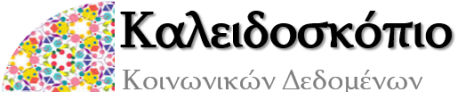 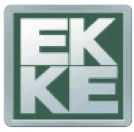 Διάχυση Ερευνητικών Αποτελεσμάτων Εκδόσεις ΕΚΚΕ
Από την ίδρυση του Κέντρου Κοινωνικών Ερευνών Αθηνών, τη μετεξέλιξή του σε Εθνικό Κέντρο Κοινωνικών Ερευνών και έως σήμερα, έχουν εκδοθεί:
 
σε έντυπη μορφή 214 βιβλία και μελέτες

σε αμιγώς ηλεκτρονική μορφή 4 e-books (2 ΕΚΚΕ e-books στην πλατφόρμα του ΕΚΤ και 2 στον ιστότοπο του ΕΚΚΕ)

149 τεύχη της Επιθεώρησης Κοινωνικών Ερευνών και 2 τεύχη της πρόδρομης έκδοσης Κοινωνιολογική Σκέψη

51 Κείμενα Εργασίας – Working Papers (36 και σε έντυπη μορφή)
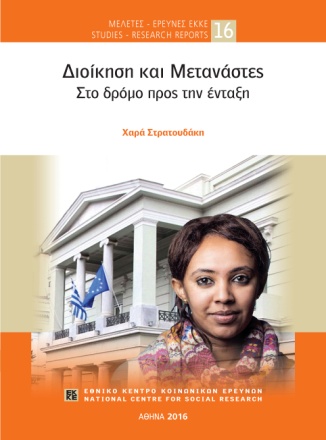 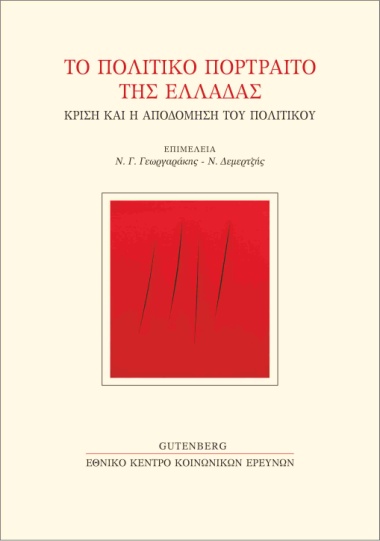 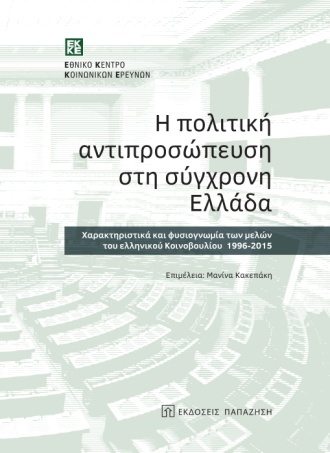 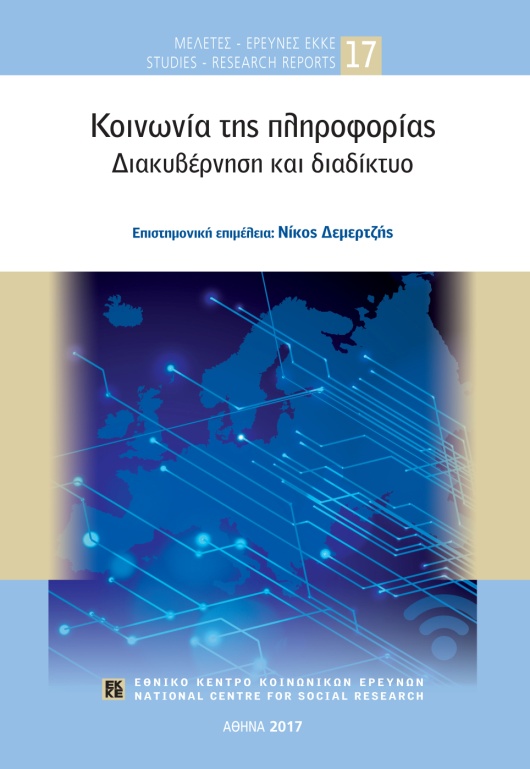 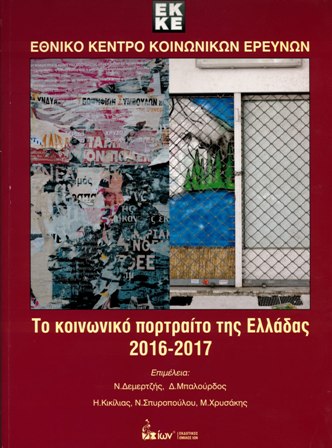 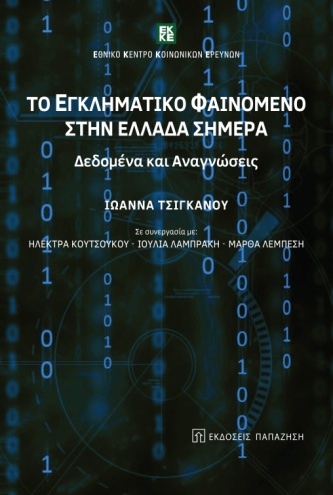 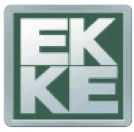 Διάχυση Ερευνητικών ΑποτελεσμάτωνΕΚΔΟΣΕΙΣ ΙΙ
Επιθεώρηση Κοινωνικών Ερευνών
      Η Επιθεώρηση Κοινωνικών Ερευνών αποτελεί το παλαιότερο Ελληνικό επιστημονικό περιοδικό στον χώρο των κοινωνικών επιστημών. Από το 1969 έχει φιλοξενήσει σημαντικό αριθμό θεωρητικών αναζητήσεων και ερευνητικών εγχειρημάτων κοινωνικών επιστημόνων από την Ελλάδα και το εξωτερικό. Εκδίδεται και σε ηλεκτρονική μορφή παρέχοντας δυνατότητα ελεύθερης πρόσβασης: http://ejournals.epublishing.ekt.gr/index.php/ekke/index
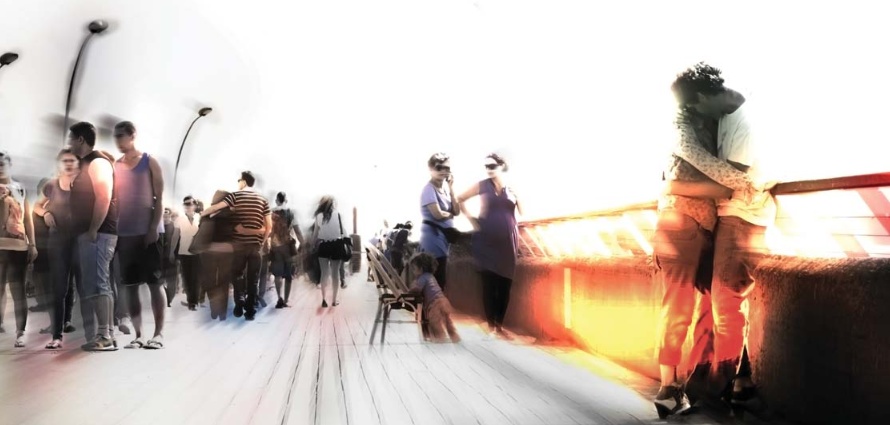 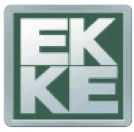 Διάχυση Ερευνητικών Αποτελεσμάτων:ΗΛΕΚΤΡΟΝΙΚΕΣ ΕΚΔΟΣΕΙΣ
Το 2015 αναρτήθηκε το πρώτο βιβλίο της σειράς: 
 - «Κατασκευάζοντας έμφυλες ταυτότητες. Η ρητορική του φύλου στο λόγο εργαζομένων σε Μη Κυβερνητικές Οργανώσεις για τη διακίνηση και εμπορία γυναικών», Κωστούλα Μάκη, e-book  http://epublishing.ekt.gr/el/13867, 

 Τον Σεπτέμβριο του 2017 αναρτήθηκε το δεύτερο βιβλίο της σειράς με τίτλο: 
 - «Δημόσιες πολιτικές, κοινή ωφέλεια και πολίτες: Η περίπτωση των ιδιωτικοποιήσεων», Μαντώ Λαμπροπούλου, e-book.
 http://ebooks.epublishing.ekt.gr/index.php/ekke/catalog/book/12.

 Με την ένταξη και υλοποίηση της δράσης “Έρευνα, Εκπαίδευση και Υποδομές: ο τριγωνισμός των αξόνων στρατηγικής ανάπτυξης του ΕΚΚΕ (REDI)” στο ΕΠΑΝΕΚ, εξασφαλίστηκε η περαιτέρω ανάπτυξη της υποδομής με την έκδοση 7 νέων ηλεκτρονικών βιβλίων.
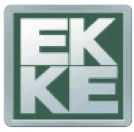 Διάχυση Ερευνητικών ΑποτελεσμάτωνΒΙΒΛΙΟΘΗΚΗ
Η Βιβλιοθήκη του ΕΚΚΕ περιέχει περίπου 40.000 τίτλους βιβλίων και 350 τίτλους έντυπων περιοδικών και συμβάλει τόσο στο ερευνητικό έργο του ΕΚΚΕ, όσο και στις ανάγκες του αναγνωστικού κοινού. Συμμετέχει στην Κοινοπραξία Ελληνικών Ακαδημαϊκών Βιβλιοθηκών (HEAL-Link), με πρόσβαση σε περισσότερα από 15.000 διεθνή ηλεκτρονικά περιοδικά.
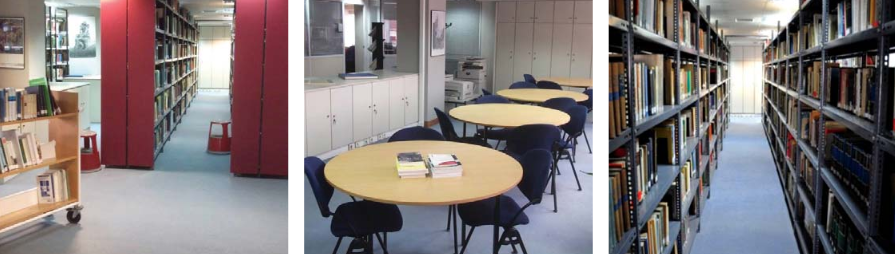 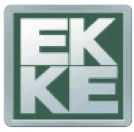 Ερευνητικό ΈργοΣυμμετοχή σε Εθνικά και Ευρωπαϊκά ερευνητικά προγράμματα
2014 – 2018 
υποβλήθηκαν 90 προτάσεις
υλοποιήθηκαν (ή υλοποιούνται) 47
 	μελέτες και ερευνητικά προγράμματα χρηματοδοτούμενα από εθνικές και ευρωπαϊκές πηγές
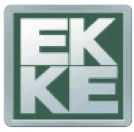 Ερευνητικό έργο 2014 - 2018Συμμετοχή σε Εθνικά ερευνητικά προγράμματα
21 Εθνικά ερευνητικά προγράμματα. 

     «Δυναμική Διαχείριση Βάσεων Κοινωνικών Δεδομένων και Χαρτογραφικών Αναπαραστάσεων-SoDaMap, Δράση Εθνικής Εμβέλειας «Αναπτυξιακές Προτάσεις Ερευνητικών Φορέων – ΚΡΗΠΙΣ»», ΕΠ «Ανταγωνιστικότητα και Επιχειρηματικότητα» 2007-2013, Π/Υ: 1.135.150 Ευρώ.
      «Κοινωνικές Επιπτώσεις & Δημόσιες Πολιτικές στους τομείς της Ενέργειας, Βιομηχανίας, Αστικού Σχεδιασμού & Υποδομών Διαδικτύου», Γ.Γ.Ε.Τ., Π/Υ: 300.000 Ευρώ.
      «CESSDA ΑΤΤΙΚΗ - Υποστήριξη και ανάπτυξη ελληνικών εταίρων για συμμετοχή στις Κοινοπραξίες των Ευρωπαϊκών Ερευνητικών Υποδομών στα πλαίσια του ESFRI/2006, Ε.Π. «Αττική» 2007-2013, Π/Υ: 410.000 Ευρώ.
      «Έρευνα, Εκπαίδευση και Υποδομές: ο τριγωνισμός των αξόνων στρατηγικής ανάπτυξης του ΕΚΚΕ (REDI)», ΕΠΑΝΕΚ 2014-2020, Π/Υ: 840.214 Ευρώ.
      «Πρόγραμμα για τη Διεθνή Αποτίμηση των Ικανοτήτων των Ενηλίκων (βάσει προδιαγραφών του Προγράμματος PIAAC του ΟΟΣΑ), Π/Υ: 1.170.400 Ευρώ.
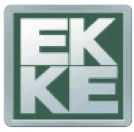 Ερευνητικό Έργο 2014 -2018Συμμετοχή σε Ευρωπαϊκά ερευνητικά προγράμματα
26 Ευρωπαϊκά ερευνητικά προγράμματα. 

“DIVERCITIES -Governing Urban Diversity: Creating Social Cohesion, Social Mobility and Economic Performance in Today's Hyper-diversified Cities”, FP7 2007-2013, Π/Υ: 220.000 Ευρώ.
“RECULM - A VET course for Cultural Mediators to address the refugee crisis skills needs”, Ευρωπαϊκή Επιτροπή / Erasmus+, Π/Υ: 226.422 Ευρώ.
“Tackling multiple  discrimination  in  Greece:  Delivering  equality  by  active  exploration  and enabling policy interventions”, Ευρωπαϊκή Επιτροπή, PROGRESS, Π/Υ: 282.331 Ευρώ.
“Health Inequalities among migrant population”, Πρόγραμμα ΕΟΧ, Π/Υ: 206.658 Ευρώ.
‘Strengthening and widening the European infrastructure for social science data archives - CESSDA- SaW’, Ευρωπαϊκή Επιτροπή / Γ.Δ. Έρευνας & Καινοτομίας, Π/Υ: 52.562 Ευρώ.
“The Territorial Dimension of Poverty and Social Exclusion in Europe – TIPSE”, ESPON 2013, Π/Υ: 76.900 Ευρώ.
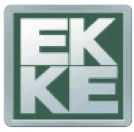 Ενίσχυση Διεθνοποίησης και Εξωστρέφειας Ι
World Internet Project (WIP)

Διεθνής σύμπραξη πανεπιστημίων και ερευνητικών κέντρων από 39  χώρες (http://www.digitalcenter.org/world-internet-project/). 
Η Ελλάδα δια του ΕΚΚΕ έχει καταστεί εταίρος του WIP. Έχουν ολοκληρωθεί δύο κύματα (2016, 2017) και αναμένεται η ολοκλήρωση ενός τρίτου το 2018 ή στις αρχές του 2019 (http://ekke.gr/wp/?p=312).
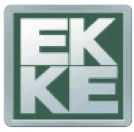 Ενίσχυση Διεθνοποίησης και Εξωστρέφειας ΙΙ
7ο κύμα της «Παγκόσμιας Έρευνας Αξιών»

Στο πλαίσιο της προγραμματικής συμφωνίας με τον Οργανισμό Έρευνας και Ανάλυσης «διαΝΕΟσις» διεξήχθη το έβδομο κύμα της «Παγκόσμιας Έρευνας Αξιών» (World Values Survey-WVS). Η έρευνα ολοκληρώθηκε τον Ιανουάριο του 2018.
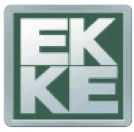 Εθνική και διεθνής δικτύωση με ΑΕΙ και ΕΚ Ι
Σύναψη προγραμματικών συμφωνιών EKKE με: 

Την Ουγγρική Ακαδημία Επιστημών
Το Τμήμα Ιστορίας και Εθνολογίας της Σχολής Κλασικών και Ανθρωπιστικών Σπουδών του Δημοκρίτειου Παν/μίου
Το Χαροκόπειο Πανεπιστήμιο
Τη Γαλλική Σχολή Αθηνών
Το ΤΕΙ Αθήνας  
Tην Οικονομική και Κοινωνική Επιτροπή Ελλάδος
Τη Σχολή Οικονομικών και Πολιτικών Επιστημών του ΕΚΠΑ
Το Ευρωπαϊκό Πανεπιστήμιο Κύπρου
Το Τεχνολογικό Πανεπιστήμιο Κύπρου (ΤΕΠΑΚ)
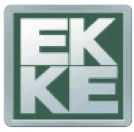 Εθνική και διεθνής δικτύωση με ΑΕΙ και ΕΚ ΙΙ
Σύναψη προγραμματικών συμφωνιών EKKE με: 
Το Κέντρο Ερευνών και Μελετών (ΚΕΜΕ) για τις Ανθρωπιστικές, τις Κοινωνικές και τις Επιστήμες της Αγωγής
Το Κέντρο Ερευνών για Θέματα Ισότητας (ΚΕΘΙ)
Εθνικό Κέντρο Κοινωνικής Αλληλεγγύης (ΕΚΚΑ)
Το Παρατηρητήριο Οδικών Αξόνων Δυτικής Ελλάδας και Πελοποννήσου (ΠΟΑΣΔΕΠ)
Τον Οργανισμό Έρευνας και Ανάλυσης (διαΝΕΟσις)
Το Ερευνητικό Κέντρο «Αθηνά»
Το Κέντρο Μελετών Ασφάλειας (ΚΕΜΕΑ)
Ελληνική Στατιστική Αρχή (ΕΛΣΤΑΤ)
Το Ινστιτούτο Εμπορίου και Υπηρεσιών (ΙΝΕΜΥ)
Το Κέντρο Έρευνας για τις Ανθρωπιστικές Επιστήμες (ΚΕΑΕ)
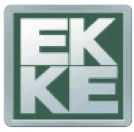 Διασυνδέσεις με την παραγωγή και τη βιομηχανία
Έργο: «Συνεργασία των Δημόσιων  Υπηρεσιών  Απασχόλησης  (ΔΥΑ)  με  τις  επιχειρήσεις,  και  άλλους  φορείς  που ασχολούνται  με  την  ένταξη  νεοεισερχόμενων  στην  αγορά  εργασίας  για  τη  διευκόλυνση  της απασχόλησης των νέων», Στέγη Ελληνικής Βιομηχανίας.
Έργο: «Ανάπτυξη και Διάχυση της Εταιρικής Κοινωνικής Ευθύνης στις Επιχειρήσεις», ΕΦΔ  της  Εταιρείας  Ανάπτυξης  και Τουριστικής Προβολής Αθηνών  –  Αναπτυξιακή Α.Ε. ΟΤΑ.
Έργο: «Κοινωνικές Επιπτώσεις & Δημόσιες Πολιτικές στους τομείς της Ενέργειας, Βιομηχανίας, Αστικού Σχεδιασμού & Υποδομών Διαδικτύου», Γ.Γ.Ε.Τ.
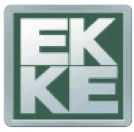 Συμβολή ΕΚΚΕ στην Περιφερειακή Ανάπτυξη
Με τα Παρατηρητήρια και τις Ερευνητικές του Υποδομές, το ΕΚΚΕ συμβάλλει διαχρονικά στην Περιφερειακή Ανάπτυξη, ενώ έχει συστηματική συνεργασία με τοπικές και περιφερειακές αρχές για τη διερεύνηση των τοπικών κοινωνιών :
Έρευνες: 
«Μελέτη για τη σε βάθος αποτίμηση των μεσο-μακροπρόθεσμων συνεπειών των καταστροφικών πυρκαγιών του 2007», στους πυρόπληκτους Νομούς.
«Έρευνα για τη φτώχεια και τον κοινωνικό αποκλεισμό», ανέδειξε την περιφερειακή διάσταση της φτώχειας στην Ελλάδα.
«Χαρτογράφηση πολιτιστικών φορέων της Περιφέρειας» (Νομοί Κυκλάδων, Σάμου).
Παροχή εμπειρογνωμοσυνών / διεξαγωγή αξιολογήσεων σε Περιφέρειες και ΟΤΑ.
Παρατηρητήρια: 
Παρατηρητήριο Κοινωνικής Οικονομίας.
Παρατηρητήριο συνεχούς παρακολούθησης (επαν-) ένταξης ψυχικά ασθενών -ΨΥΧΑΡΓΩΣ Β’.
Παρατηρητήριο Καταπολέμησης των Διακρίσεων.
Παρατηρητήριο Μελέτης και Ανάλυσης της Ένταξης των Μεταναστών στην Ελλάδα.
Διάχυση πληροφόρησης, Εφαρμογή νομοθεσίας, Τεκμηρίωση πολιτικών /ανά Περιφέρεια.
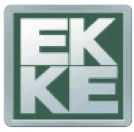 Συμβολή ΕΚΚΕ στην Περιφερειακή Ανάπτυξη
Ερευνητικές Υποδομές / Βάσεις Δεδομένων
Οι Βάσεις Δεδομένων «Πανόραμα Απογραφικών Δεδομένων 1991-2011», «Καλειδοσκόπιο», «Consortium of Household Panels for European socio-economic Research (CHER)», «Βάση Δεδομένων ΜΚΟ» και «Περιβαλλοντική Γωνιά ΕΚΚΕ», δίνουν τη δυνατότητα πληροφόρησης στο ερευνητικό και ευρύτερο κοινό ανά πεδίο πληροφόρησης (π.χ. αγορά εργασίας, δημογραφικά δεδομένα) και ανά Περιφέρεια.
Διάχυση / Έκδόσεις: 
«Εστίες Περιβαλλοντικής Πληροφόρησης» (Ελλάδα, Ρουμανία, Κύπρος).
«Ευαισθητοποίηση Περιφερειών της χώρας ως κοινωνιών υποδοχής για την ένταξη υπηκόων τρίτων χωρών (Ήπειρος, Δ. Μακεδονία, Θεσσαλία, Β. & Α. Αιγαίο, Κρήτη).
«Το στεγαστικό πρόβλημα των σεισμοπλήκτων του Νομού Γρεβενών».
«Η ταυτότητα, τα ιδιαίτερα χαρακτηριστικά και οι ανάγκες των νέων της Θεσσαλονίκης».
Διεξαγωγή επιστημονικών συνεδρίων στην Περιφέρεια (Κόνιτσα, Ξάνθη, Λαύριο, Αλεξανδρούπολη κ.α.) για την μεταφορά γνώσης στις τοπικές κοινωνίες.
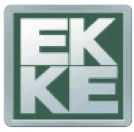 Eυχαριστώ πολύ
για την προσοχή σας